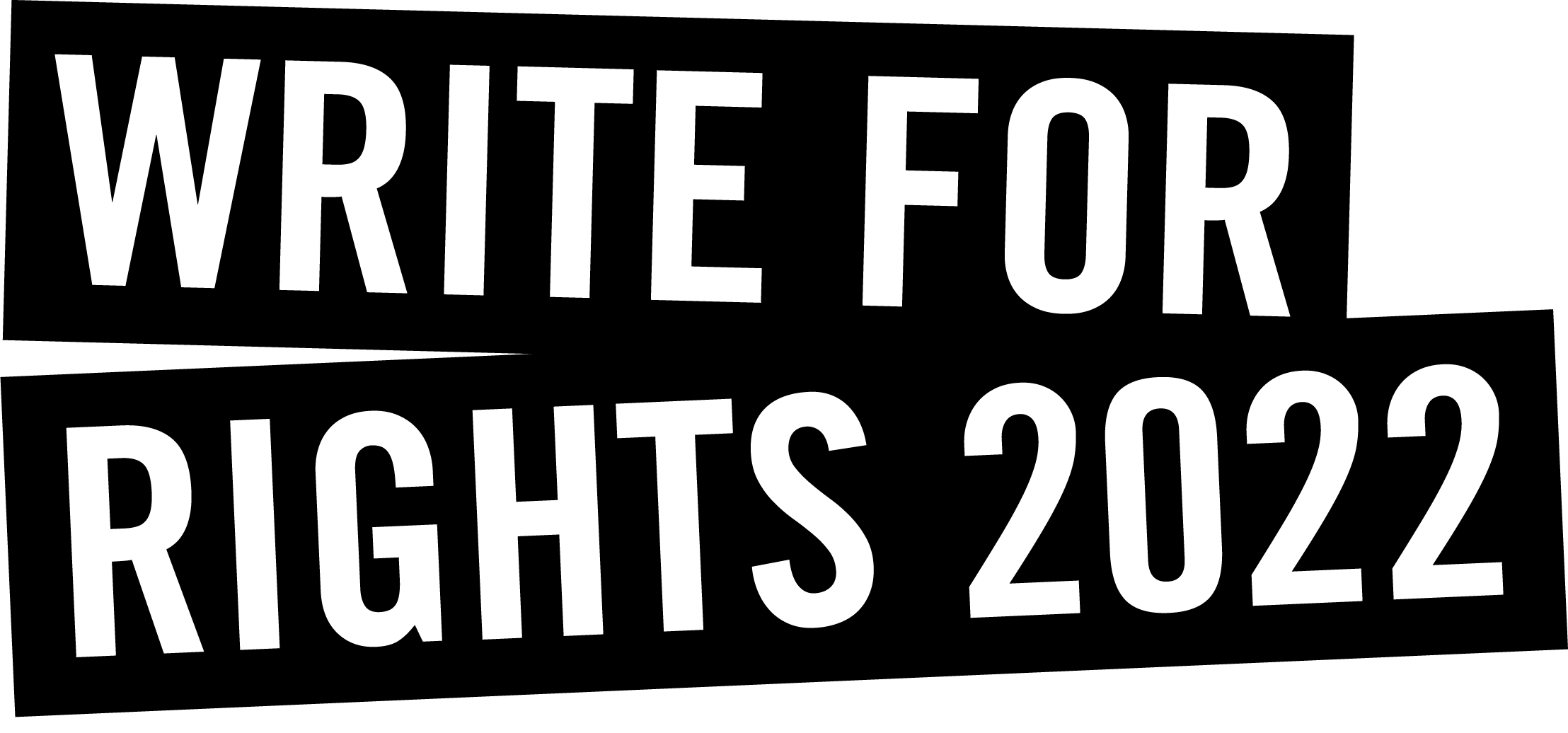 Inhoud van de les
De Power van Post 
Het succesverhaal van Bernardo
Amnesty, Wie? 
Introductie over het werk van Amnesty International
Amnesty Actief
Vraag & antwoordspel over mensenrechten 
App? Mail? Brief? 
 Hoe schrijf je een goede kaart?
  My Right! You Write?
Voorstelrondje, voor wie gaan we schrijven?
Pen? Papier? Schrijf!
Laat het schrijven beginnen.
De Power van Post!
Het succesverhaal van Bernardo
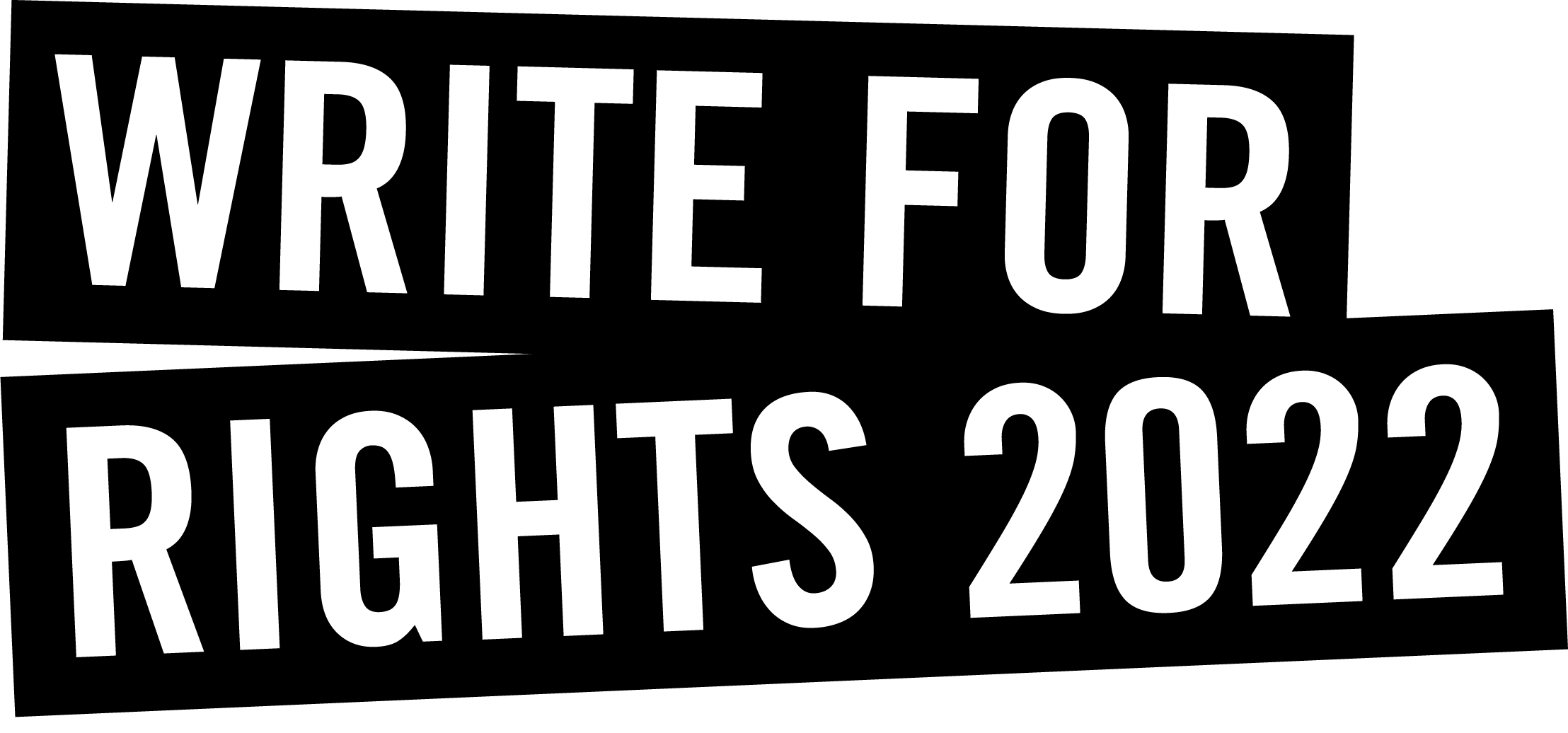 ‘Jullie hebben me de hoop gegeven dat gerechtigheid, vrijheid en gelijkheid zullen overwinnen. 
Iedereen bedankt. Dank voor iedereen die een kaart schreef en de boodschap verspreidde.’
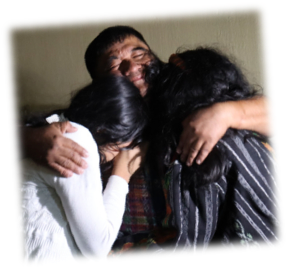 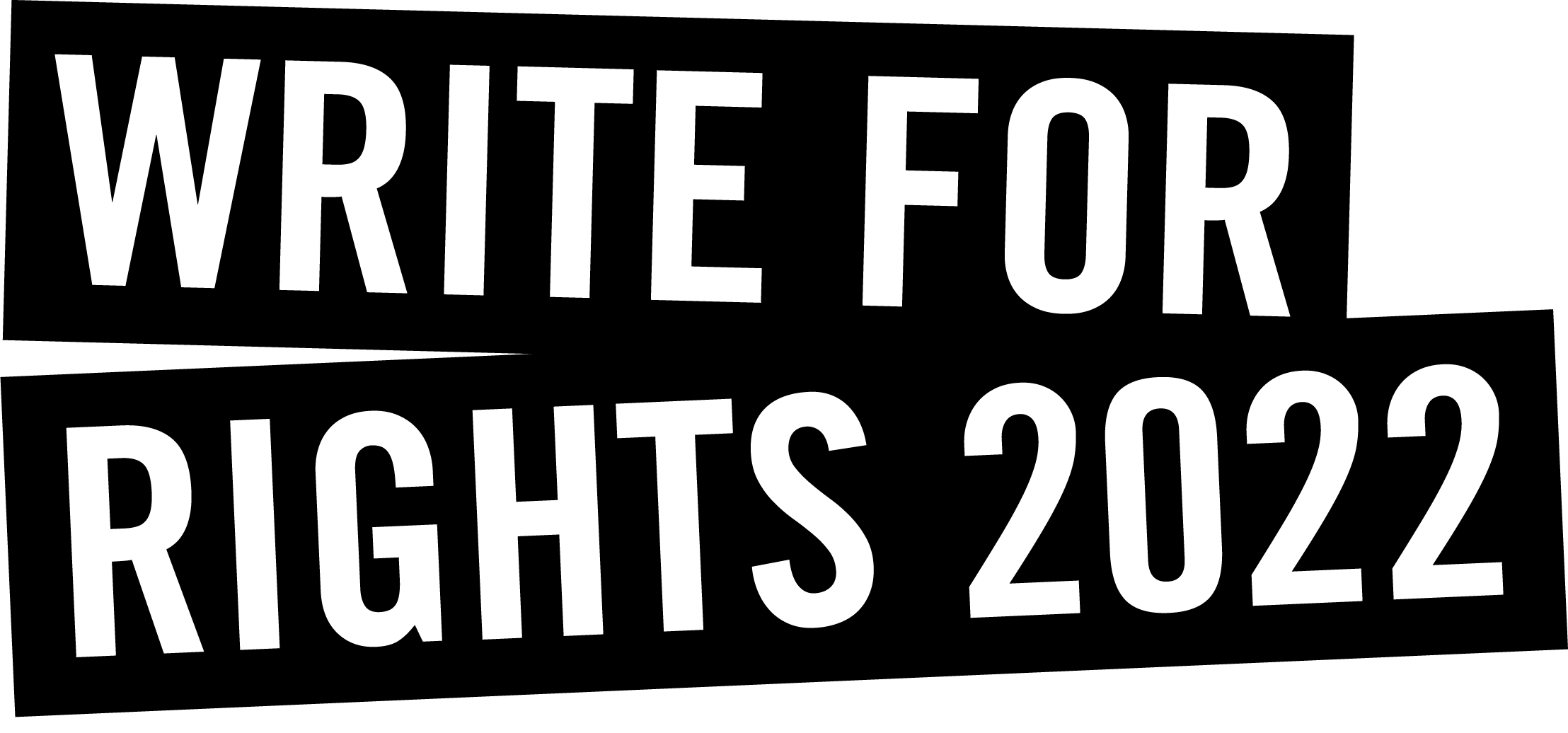 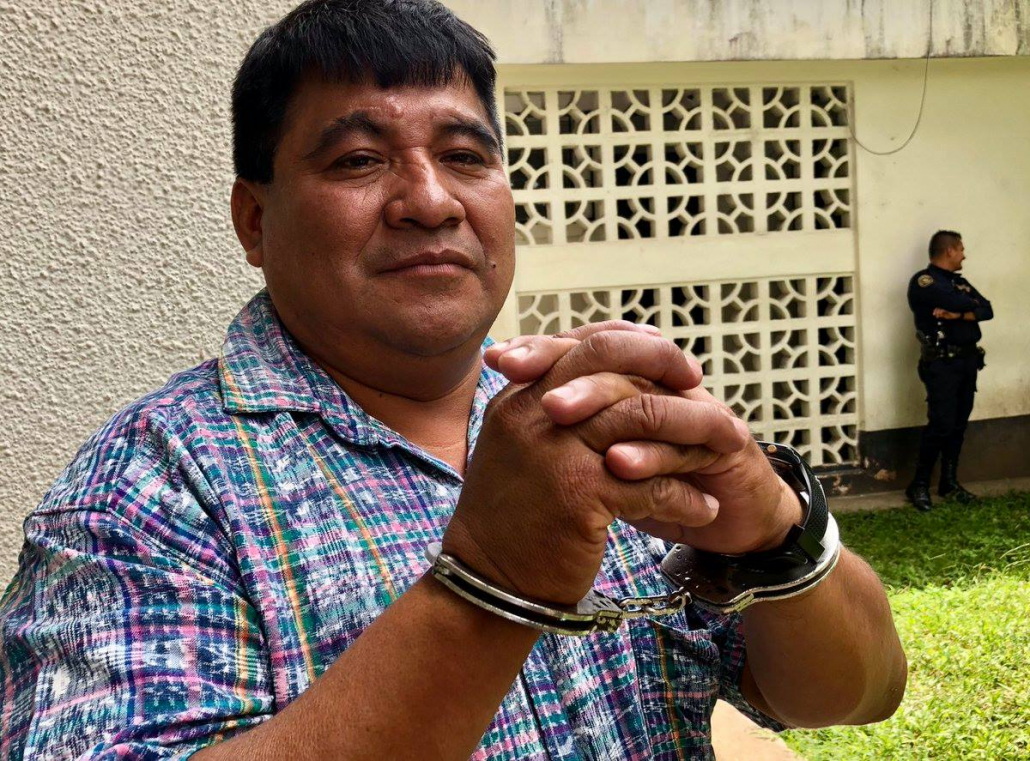 Deze uitspraak is  Bernardo Caal Xol. 

Voor hem schreven we tijdens de Write for Rights actie van vorig jaar.
Bernardo zat vast omdat hij actievoerde tegen de bouw van een stuwdam in het leefgebied van zijn gemeenschap. 

Op 24 maart 2022 hoorden wij dat Bernardo werd vrijgelaten na een celstraf van 4 jaar.
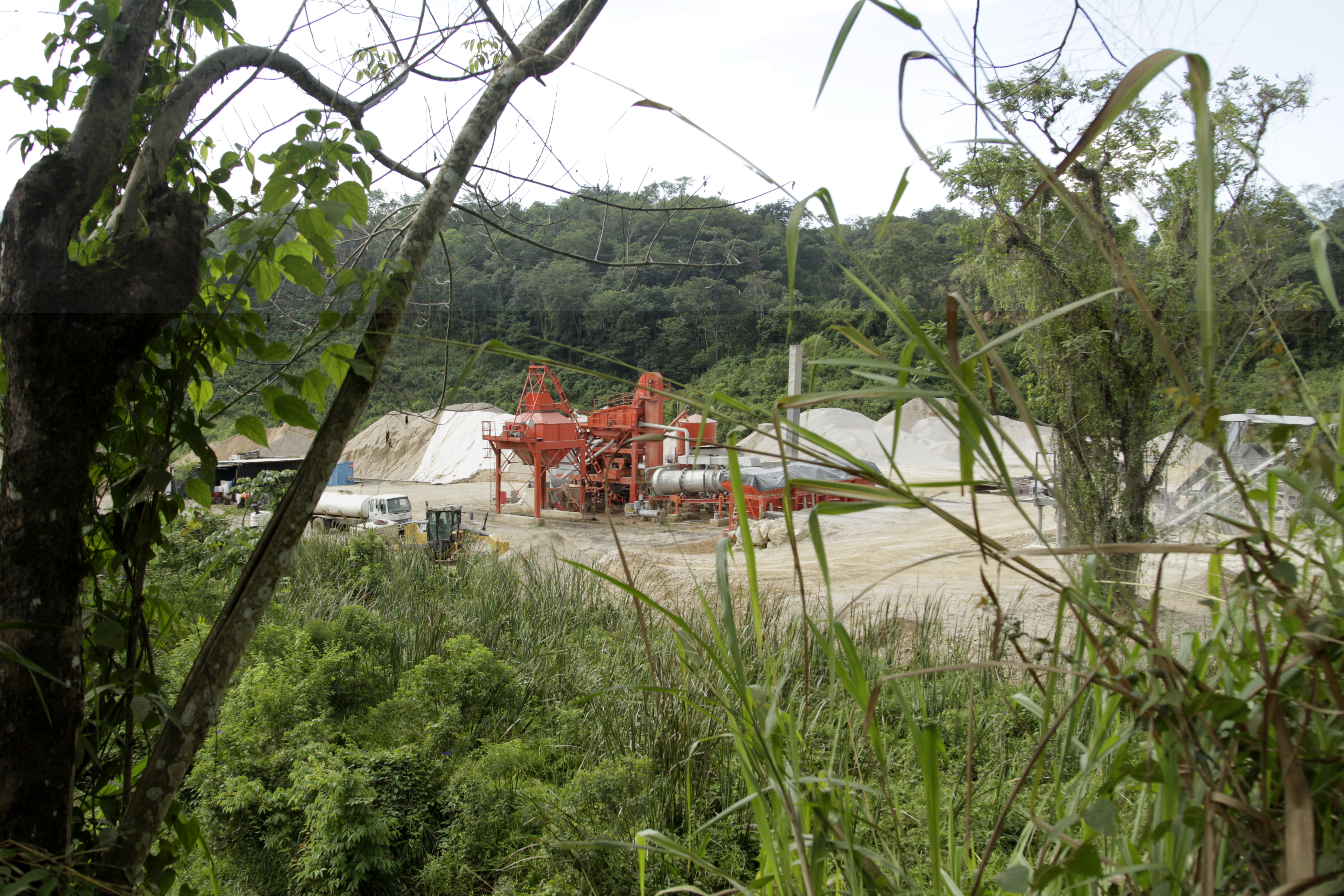 Wie? Amnesty!
Een introductie op het werk van Amnesty
Een korte tijdlijn
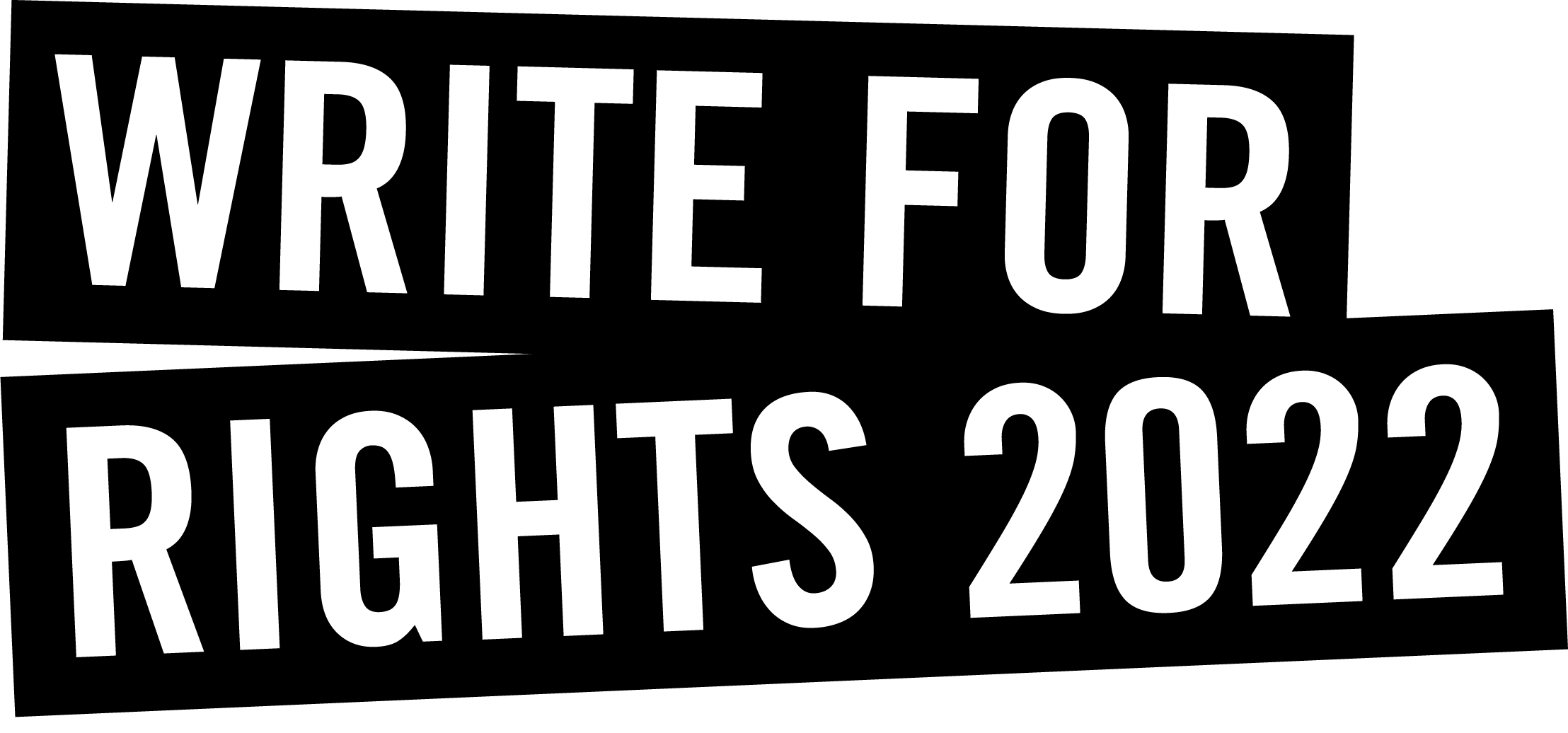 1939 – 1945
Tweede Wereldoorlog
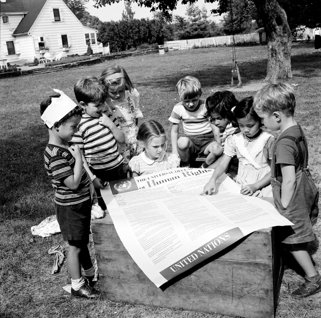 Oktober 1945
Oprichting van de Verenigde Naties
December 1948
Universele Verklaring van de Rechten van de Mens
November 1989
Kinderrechtenverdrag
Juli 1961
Oprichting Amnesty International
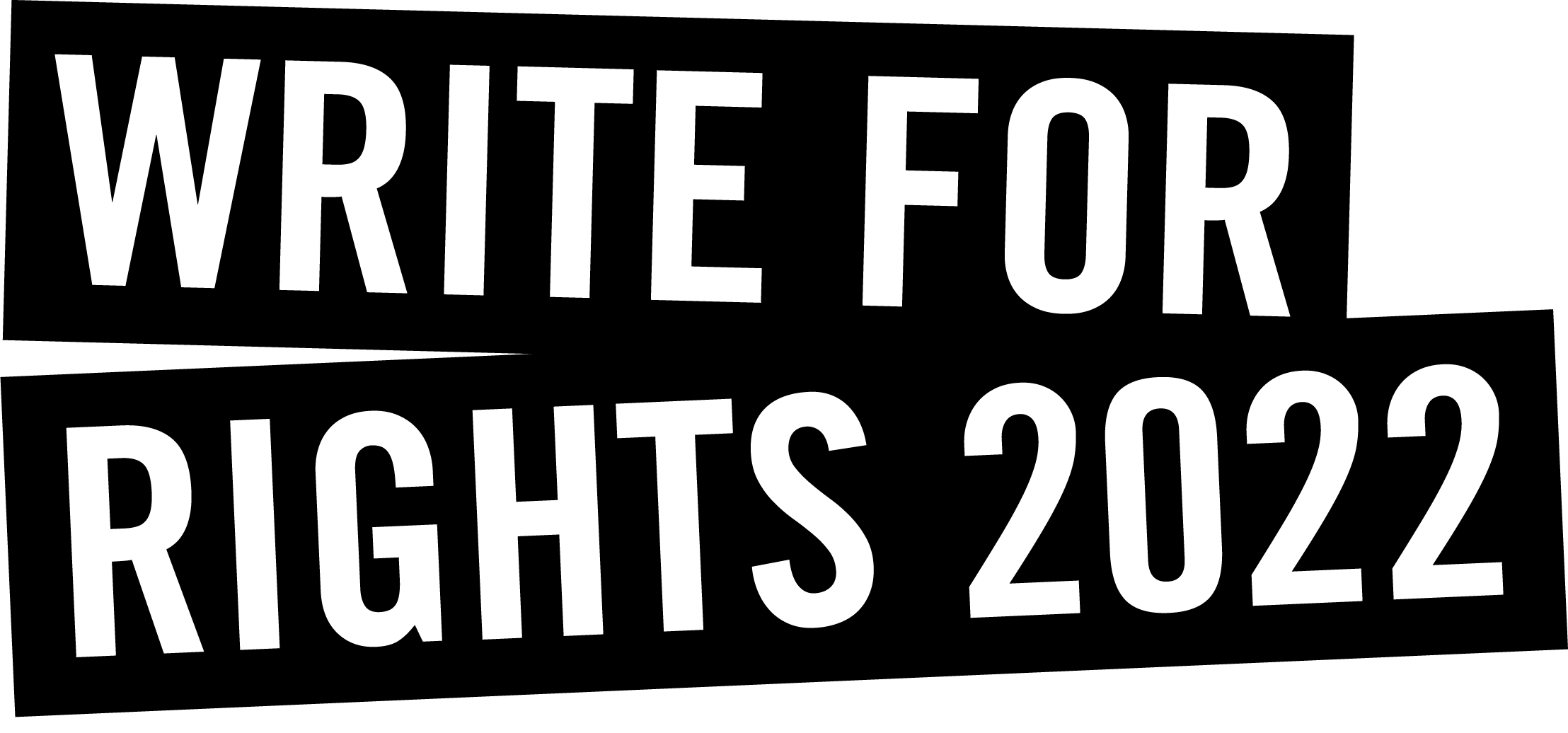 Wat doet Amnesty?
Amnesty komt op voor mensenrechten. Bijvoorbeeld door actie voeren, onderzoek doen en lesgeven over mensenrechten.
Bij Write for Rights laat je zien dat je de mensen voor wie je schrijft steunt. 
De aandacht die we hiermee krijgen helpt de mensen vaak. Regeringen laten de mensen vrij en stoppen met mishandelen. Ook zorgt het ervoor dat ze zich gesteund voelen en doorgaan met hun werk.
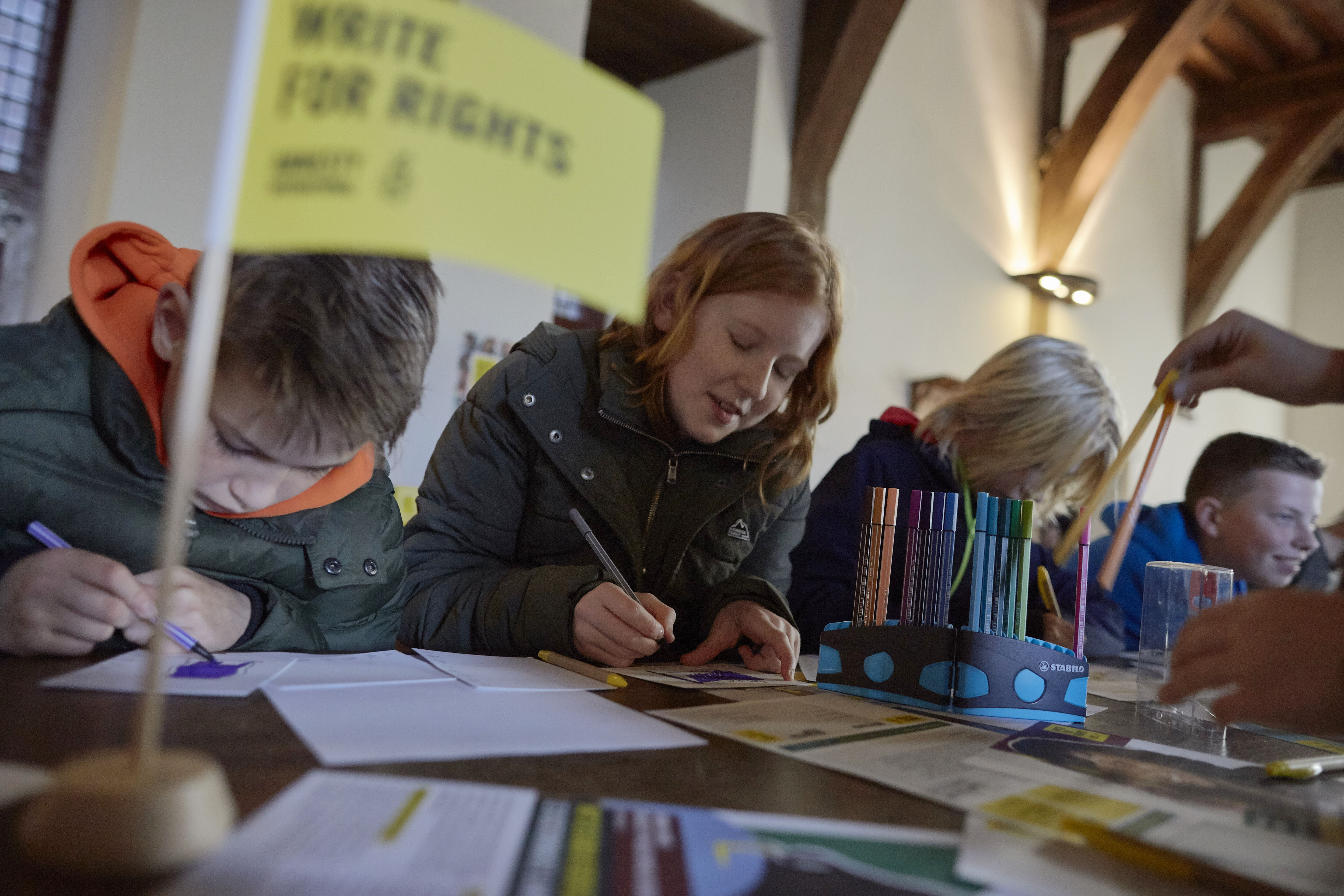 Amnesty Actief
Vraag & Antwoordspel over mensenrechten
1
Mensenrechten gelden voor iedereen, altijd en overal. 
Wat bedoelen we precies met een recht?
A.  Een recht is als een wet, als je het recht overtreedt word je gestraft
B. Een recht is als een spelregel, het zorgt ervoor dat er eerlijke afspraken zijn
C. Een recht is een soort straf. Als je iets gedaan hebt wat niet mag, dan krijg je dit recht
Naast rechten heb je ook plichten. Rechten zijn er om je te beschermen, plichten vertellen waar we ons aan moeten houden. In onderstaande rij zie je 4 beschrijvingen van rechten en plichten. Vul de juiste woorden in.
2
Denzel komt uit school. Hij wil liever eerst zijn aardrijkskundetoets leren voordat hij met zijn vrienden gaat knikkeren. Denzel mag dit (a: wel, b: niet) doen, want spelen is een (a: recht, b: plicht)
Femke is 10 jaar. Ze houdt heel erg van voetbal en wil graag een half jaar stoppen met school om goed te kunnen oefenen. Dit mag (a: wel, b: niet), want naar school gaan is in Nederland een (a: recht, b: plicht)
Abdul is 8 jaar. Door een ongeluk moet hij aan zijn knie worden geopereerd. Hij wil dit liever niet want hij is bang voor naalden. Ouders hebben (a: het recht, b: de plicht) om dit samen met Abdul te beslissen. 
Moira woont bij haar vader. Omdat haar moeder verder weg woont vindt ze het fijn om alleen in het weekend naar haar toe te gaan. Dit mag (a: wel, b: niet), Moira heeft (a: het recht, b: de plicht) hierover mee te beslissen.
Naast mensenrechten zijn er ook speciale kinderrechten. Mensenrechten gelden voor iedereen, maar kinderrechten zijn bedacht omdat kinderen extra bescherming nodig hebben. Welke van de rechten in de tabel zijn mensenrechten en welke zijn specifiek kinderrechten?Let op! Ze kunnen ook allebei goed zijn.
3
Bij Amnesty International werken mensen die er samen voor willen zorgen dat mensenrechten en kinderrechten worden nageleefd. Welk van de onderstaande situaties is juist? A betekent juist, B betekent onjuist
4
Vul in onderstaand verhaal de juiste woorden in om meer te weten te komen over voor wat en wie Amnesty actievoert
5
Na de Tweede Wereldoorlog werd de Universele Verklaring van de Rechten van de Mens aangenomen, dit was in (a: 1948, b: 1917). Amnesty werd 15 jaar later opgericht. Hun slogan is dan ook: ’fighting bad guys since (a: 1961, b: 1981). Amnesty strijdt voor mensenrechten, (a: behalve, b: ook) voor mensen die hun land hebben verlaten. Zij hebben (a: juist, b: geen) recht op bescherming. Ook is het zo dat als je iets hebt gedaan wat niet mag Amnesty erop toeziet dat je (a: genoeg straf krijgt, b: eerlijk behandeld wordt). Om dit werk te kunnen blijven doen krijgt Amnesty vooral geld van (a: donateurs, b: regeringen van een aantal landen, bijvoorbeeld Engeland)
Met zoveel mensenrechten moeten er wel rechten zijn die belangrijker zijn dan andere, toch? Zet onderstaande mensenrechten op de goede volgorde van minst belangrijk naar meest belangrijk.
6
Je hebt recht op eigendom: je mag bijvoorbeeld niet zomaar uit je huis gezet worden
Je mag lid worden van een vereniging
Je hebt recht op privacy
Iedereen wordt vrij en met gelijke rechten geboren, discriminatie is dus verboden
Je hebt recht op rust en vrije tijd
A: de goede volgorde is: 4, 3, 1, 2 & 5
B: de goede volgorde is: 4, 1, 3, 5 & 2
C: alle rechten zijn even belangrijk, je kan ze om die reden niet indelen.
App? Mail? Brief!
Hoe schrijf je eigenlijk een goede brief?
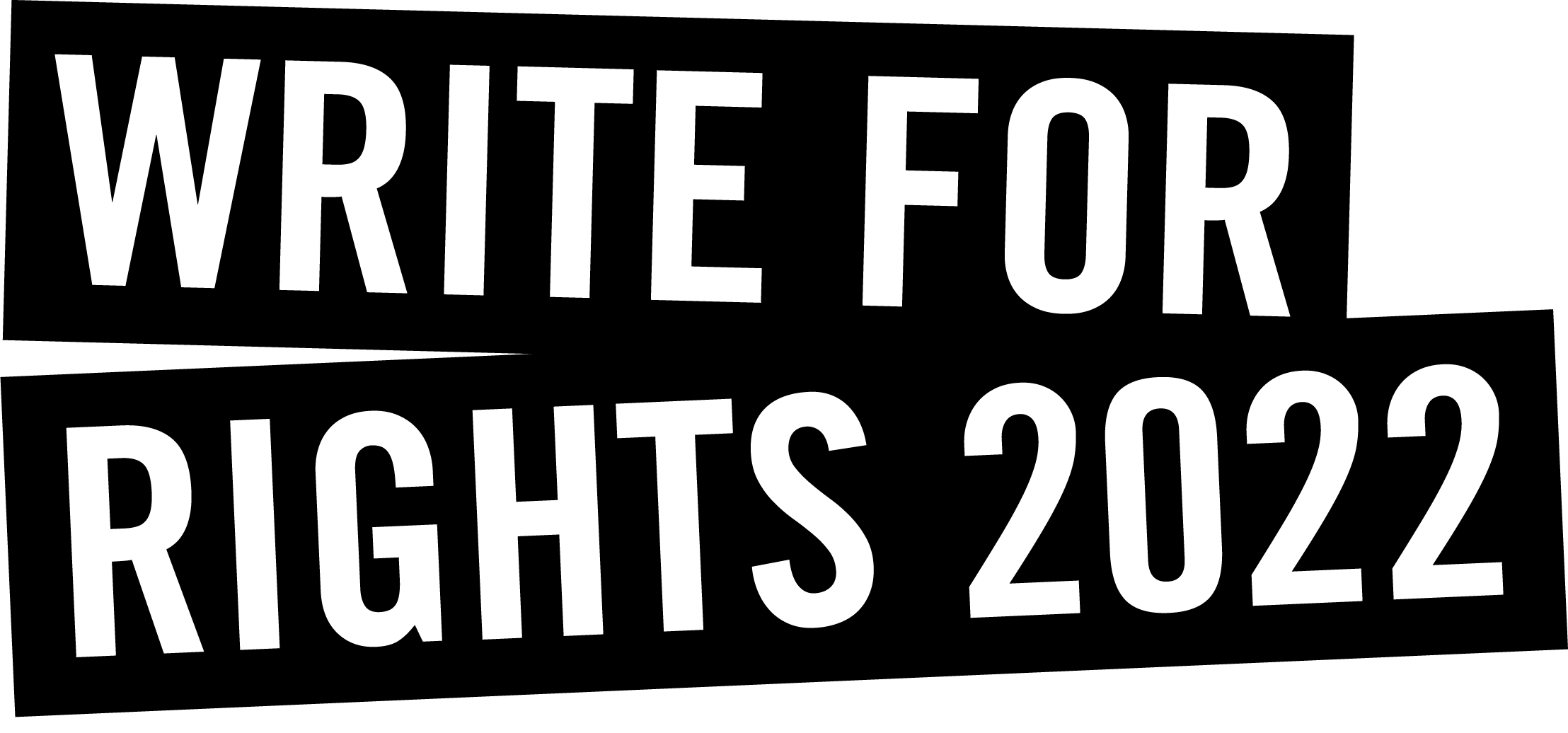 Je zet een komma tussen de plaatsnaam en de datum
Je schrijft de plaatsnaam altijd met een Hoofdletter 
Schrijf de maand altijd met een kleine letter
Schrijf de datum altijd voluit
Stap 1: Plaats en datum
Amsterdam, 20 november 2022
amsterdam 20 – 11 –  2022
Stap 3: Inhoud
Hierin roep je de autoriteiten van het land van de activist voor wie jij schrijft op om te zorgen voor gerechtigheid
Stap 2: Aanhef
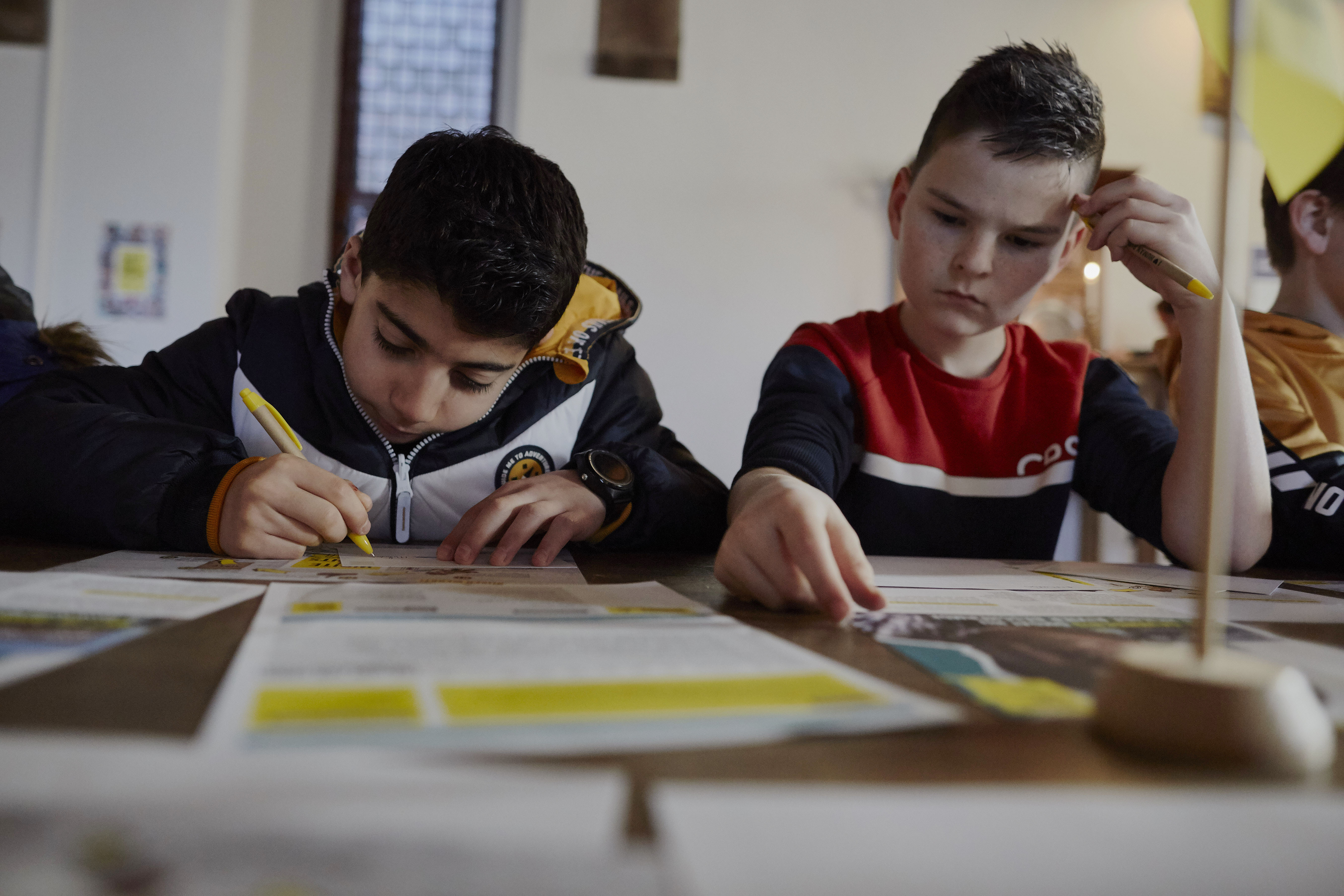 De aanhef kun je op verschillende manieren schrijven

Bijvoorbeeld: 
Geachte meneer/mevrouw,
Stap 4:  Afsluiting
Met de afsluiting eindigt je brief

Bijvoorbeeld:
Hoogachtend,
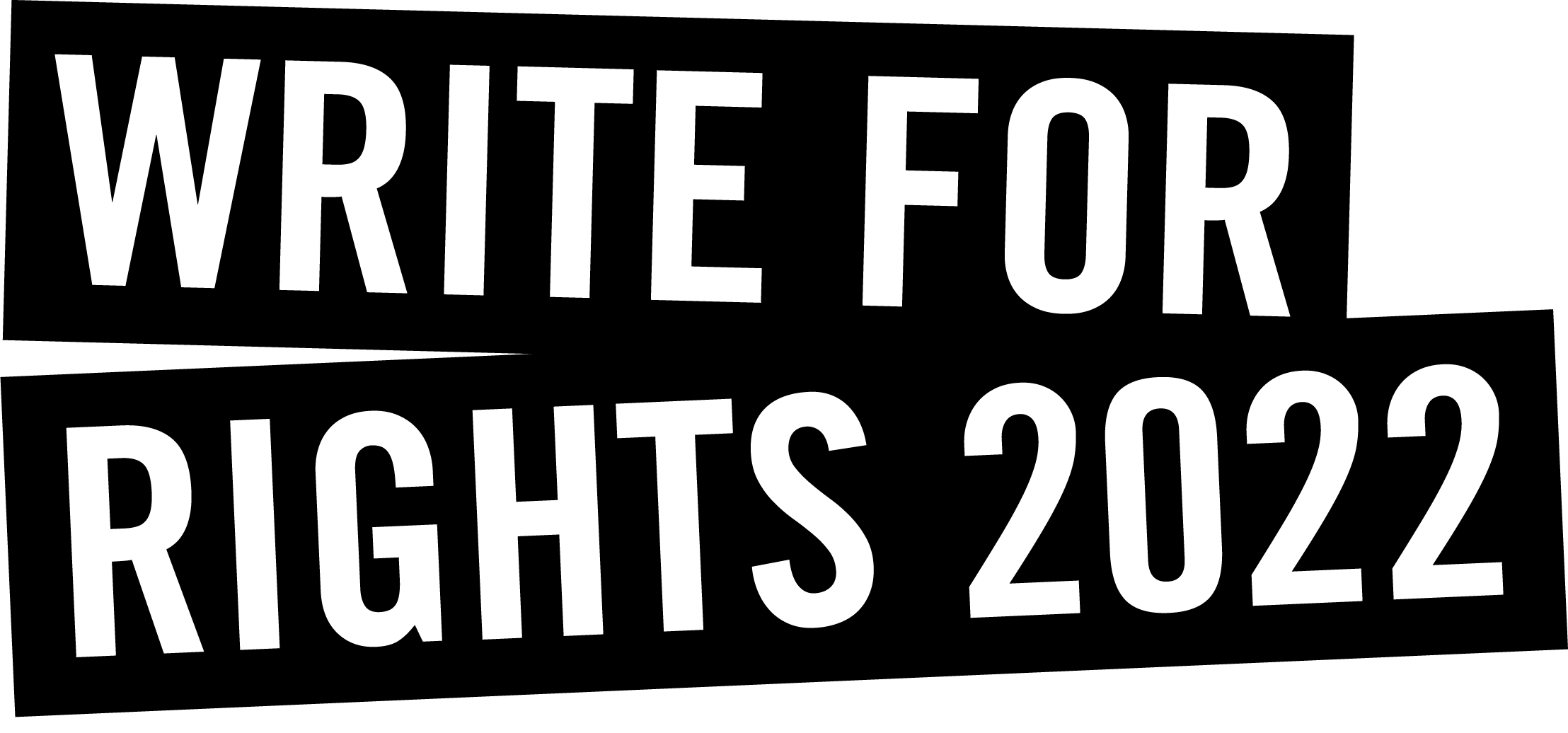 Stap 5:  Je naam
Onderaan de brief zet je je naam, je woonplaats en je land
My Right? You Write!
Voor wie gaan we dit jaar schrijven?
Shahnewaz Chowdhury
Shahnewaz uitte zijn zorgen over de grote schade die de bouw van een energiecentrale heeft aangedaan aan zijn dorp op Facebook. Het energiebedrijf klaagde hem aan en hij werd zonder rechtszaak 80 dagen lang gevangengezet. 
Hij kwam op borgtocht vrij, maar als hij wordt veroordeeld kan hij een lange gevangenisstraf krijgen.
Volgens Artikel 25 van de Universele Verklaring van de Rechten van de Mens heeft iedereen recht op toegang tot water, voldoende en gezond voedsel, een dak boven je hoofd en goede gezondheidszorg!
Aleksandra Skochilenko
Aleksandra werd aangeklaagd vanwege 'het verspreiden van valse informatie over het Russische leger’. Wat ze in werkelijkheid deed was informatie verspreiden over het Russische bombardement op het theater in de Oekraïense stad Marioepol. 
Ze kan hiervoor 10 jaar gevangenisstraf krijgen.
In Artikel 9 van de Universele Verklaring van de Rechten van de Mens staat dat niemand zomaar opgesloten mag worden. Aleksandra had dus niet vastgezet mogen worden voor het verspreiden van informatie.
Yren Rotela & Mariana Sepúlveda
Yren en Mariana zijn transvrouwen en voeren al jaren strijd om hun namen te mogen veranderen. 
In Paraguay mogen mensen die transgender zijn namelijk hun naam niet laten veranderen en dus kunnen ze geen diploma’s krijgen op de naam die ze gekozen hebben. Dat maakt het vinden van een baan heel lastig. Daarnaast hebben transgenders in Paraguay te maken met intimidatie, geweld en discriminatie.
In Artikel 6 staat dat je recht hebt op je eigen identiteit en dat het land waarin je woont dit ook moet erkennen. 
Dit recht wordt in Paraguay geschonden. Daarom maken Yren en Mariana gebruik van hun recht op demonstratie.
Luis Manuel Otero Alcántara
Luis kreeg 5 jaar gevangenisstraf nadat hij een video online zette waarin hij zei dat hij deel zou gaan nemen aan een grote demonstratie in Cuba. 
In Cuba is er een wet die bepaalt wat mensen wel en niet mogen maken en zeggen. Daar is Luis het niet mee eens.
Volgens artikel 19 van de Universele Verklaring van de Rechten van de Mens heb je het recht om uit te komen voor je eigen mening en dus hadden ze Luis nooit op mogen pakken.
Nasser Zefzafi
Nasser werd in mei 2017 opgepakt en gemarteld. Vervolgens werd hij veroordeeld tot 20 jaar gevangenisstraf. 
Dit gebeurde omdat hij zich uitsprak tijdens protesten in het Noorden van Marokko. Miljoenen mensen gingen daar de straat op om te demonstreren tegen grote problemen zoals werkloosheid, slecht onderwijs en slechte gezondheidszorg.
In artikel 5 van de UVRM staat dat niemand wreed behandeld en gestraft mag worden. Het feit dat Nasser gemarteld werd is dus een grove mensenrechtenschending.
Pen? Papier? Schrijf!
Start met schrijven